Політичні ідеї Лао-Цзи і Сунь-Цзи
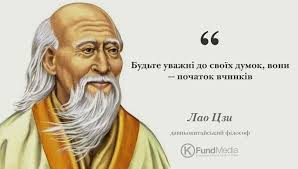 Лао-Цзи (604-531 рр. до н.е.)
Трактат «Канон Шляху і благодаті» – «Три вози» (текст розміщували на трьох возах)
Основні поняття:
ДАО – шлях, універсальний принцип
ДЕ – правильна дія, порядок речей
У-ВЕЙ– не-дія, бездіяльність, невтручання
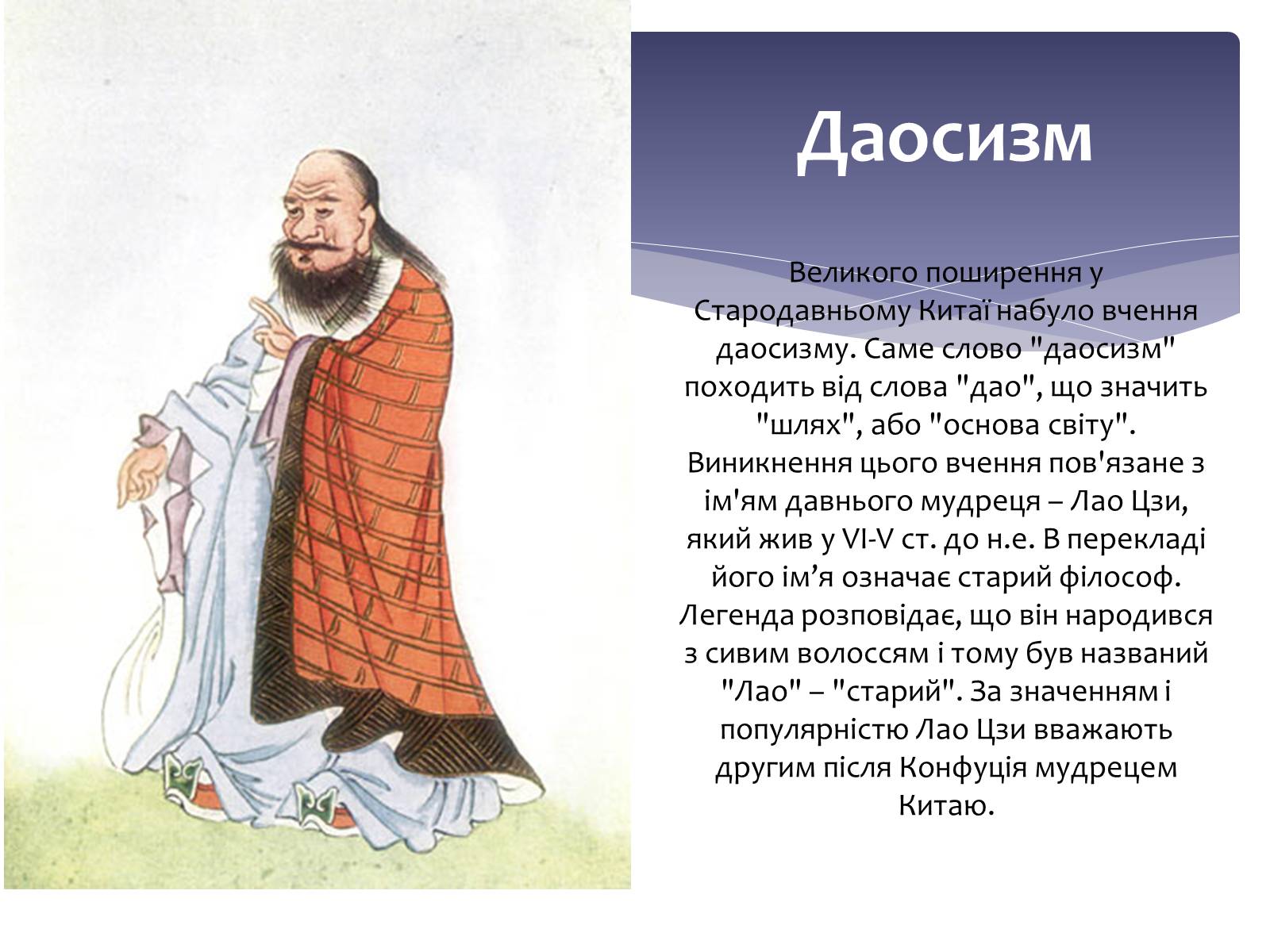 Сунь-Цзи (6 ст. до н.е.)
Трактат «Мистецтво війни»
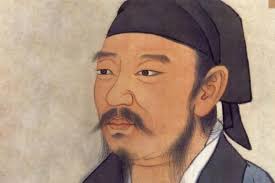 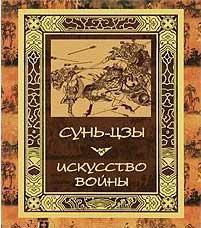 В основі війни лежать 5 явищ:
Шлях – дао
Небо – час
Земля – місцевість
Полководець – розум
Закон - організованість
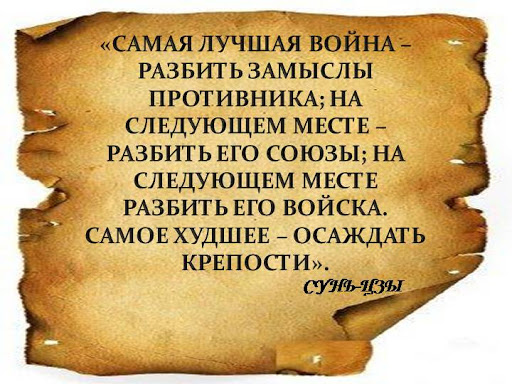 7 цитат з книги Сунь-Дзи “Мистецтво війни”
 
1. Використовувати сприятливі умови для здобуття найбільшої сили і впливу, виходячи з ситуації, – це я називаю стратегічною перевагою.
 
2. Той хто здобуде сто перемог у ста поєдинках – не герой; геройство — підкорити антагоністське військо взагалі без боротьби.
3. … неперевершена військова стратегія – зруйнувати плани й стратегії супротивника, дещо слабша – атакувати ворожі союзи та сув’язі; ще гірша – нападати на армію ворога; і найгірша – кидатись на укріплені мурами міста.
 
4. П’ять чинників, аби передбачити, хто здобуде перемогу:
 
– генерал, який знає, коли битися, а коли ні;
– генерал, що знає більше різних способів використання війська;
– армія, в якій старшини й підлеглі об’єднані єдиною метою;
– армія, що виставляє цілком підготовлених вояків проти непідготовлених;
– військо, генерал якого кваліфікований, а імператор – не втручається.
5. Той, хто знає ворога й себе, ніколи не програє війни;
Хто не знає ворога, але знає себе, інколи виграє, а інколи програє;
Той, хто не знає ні себе, ні ворога, програє кожну баталію.
 
6. У становищі, коли не можеш виграти, – захищайся, якщо хочеш виграти – мусиш нападати.
 
7. Не маєш потенційної переваги – не дій.